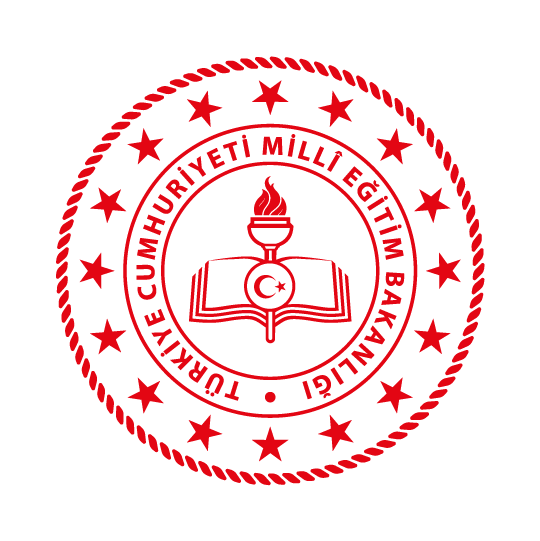 T.C.
SİLİVRİ KAYMAKAMLIĞI
İLÇE MİLLİ EĞİTİM MÜDÜRLÜĞÜBRİFİNG DOSYASI
2020 - 2021
2021 - 2022
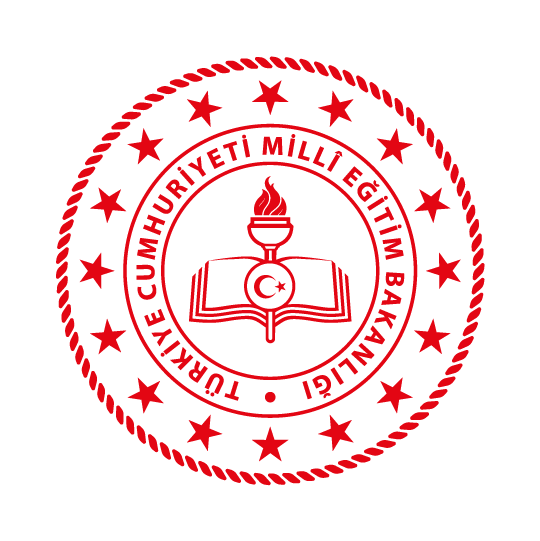 Hiçbir şeye 
ihtiyacımız yok, 
yalnız bir şeye 
ihtiyacımız vardır; 
çalışkan olmak!
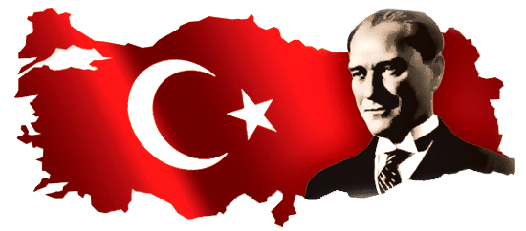 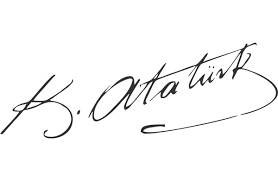 2
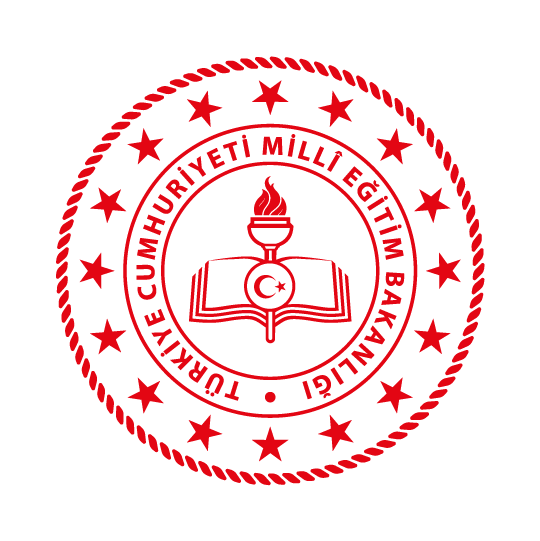 İSTİKLAL MARŞI
-Kahraman Ordumuza

Korkma, sönmez bu şafaklarda yüzen al sancak;
Sönmeden yurdumun üstünde tüten en son ocak.
O benim milletimin yıldızıdır, parlayacak;
O benimdir, o benim milletimindir ancak.

Çatma, kurban olayım çehreni ey nazlı hilâl!
Kahraman ırkıma bir gül… ne bu şiddet bu celâl?
Sana olmaz dökülen kanlarımız sonra helâl,
Hakkıdır, Hakk’a tapan, milletimin istiklâl.

Ben ezelden beridir hür yaşadım, hür yaşarım.
Hangi çılgın bana zincir vuracakmış? Şaşarım!
Kükremiş sel gibiyim; bendimi çiğner, aşarım;
Yırtarım dağları, enginlere sığmam, taşarım

Garb’ın âfâkını sarmışsa çelik zırhlı duvar;
Benim iman dolu göğsüm gibi serhaddim var.
Ulusun, korkma! Nasıl böyle bir îmânı boğar,
"Medeniyet!" dediğin tek dişi kalmış canavar?

Arkadaş! Yurduma alçakları uğratma sakın;
Siper et gövdeni, dursun bu hayâsızca akın.
Doğacaktır sana va’dettiği günler Hakk’ın…
Kim bilir, belki yarın… belki yarından da yakın.
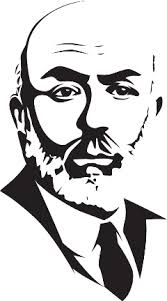 Bastığın yerleri "toprak!" diyerek geçme, tanı!
Düşün altındaki binlerce kefensiz yatanı.
Sen şehîd oğlusun, incitme, yazıktır atanı;
Verme, dünyâları alsan da, bu cennet vatanı.

Kim bu cennet vatanın uğruna olmaz ki fedâ?
Şühedâ fışkıracak, toprağı sıksan şühedâ!
Cânı, cânânı, bütün varımı alsın da Hudâ,
Etmesin tek vatanımdan beni dünyâda cüdâ.

Ruhumun senden, İlâhî, şudur ancak emeli:
Değmesin ma’bedimin göğsüne nâ-mahrem eli!
Bu ezanlar-ki şehâdetleri dînin temeli
Ebedî yurdumun üstünde benim inlemeli

O zaman vecd ile bin secde eder –varsa- taşım;
Her cerîhamdan, İlâhî, boşanıp kanlı yaşım,
Fışkırır rûh-i mücerred gibi yerden na’şım;
O zaman yükselerek Arş’a değer, belki başım.

Dalgalan sen de şafaklar gibi ey şanlı hilâl;
Olsun artık dökülen kanlarımın hepsi helâl.
Ebediyen sana yok, ırkıma yok izmihlâl:
Hakkıdır, hür yaşamış bayrağımın hürriyet;
Hakkıdır, Hakk’a tapan milletimin istiklâl!

MEHMET AKİF ERSOY
3
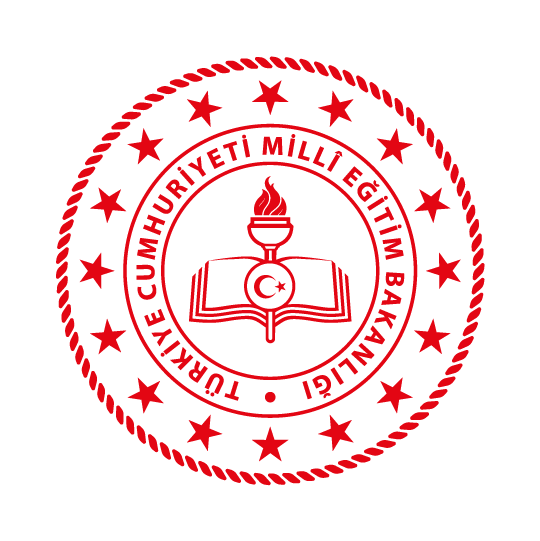 SİLİVRİ İLÇE MİLLİ EĞİTİM MÜDÜRLÜĞÜ
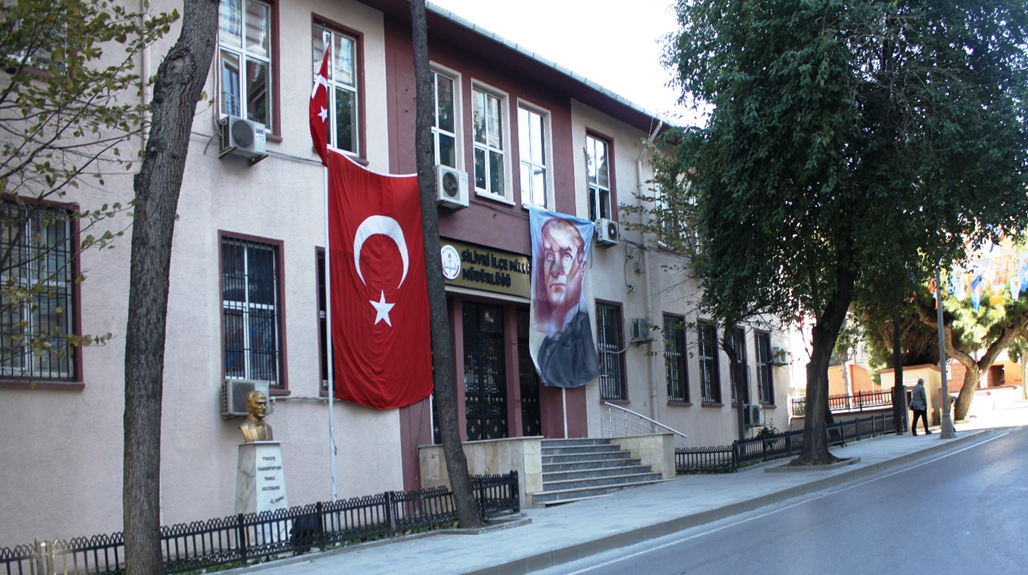 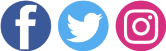 4
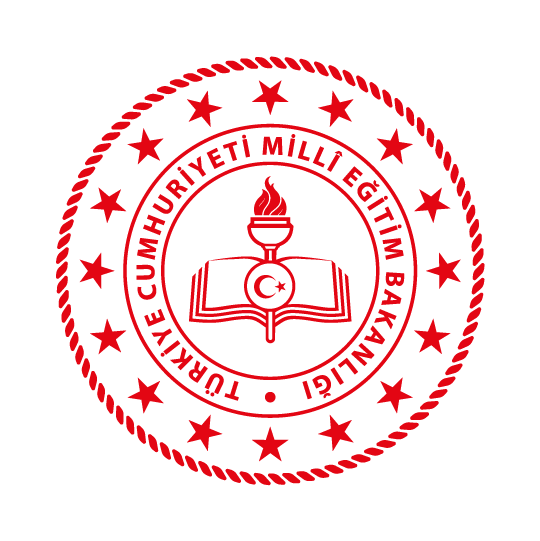 TARİHÇE
5
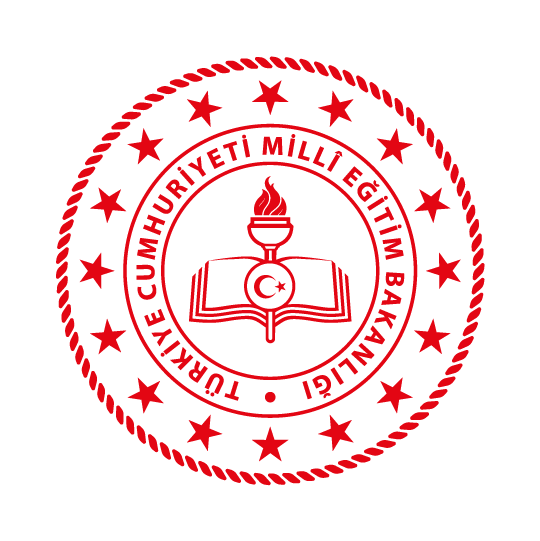 OKUL VE KURUMLAR LİSTESİ-1
6
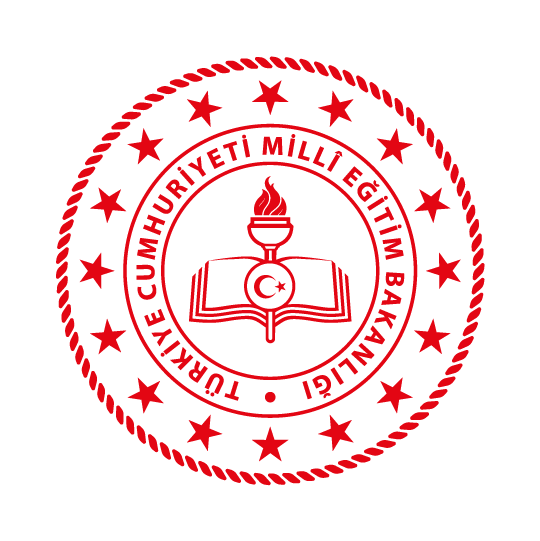 OKUL VE KURUMLAR LİSTESİ-2
7
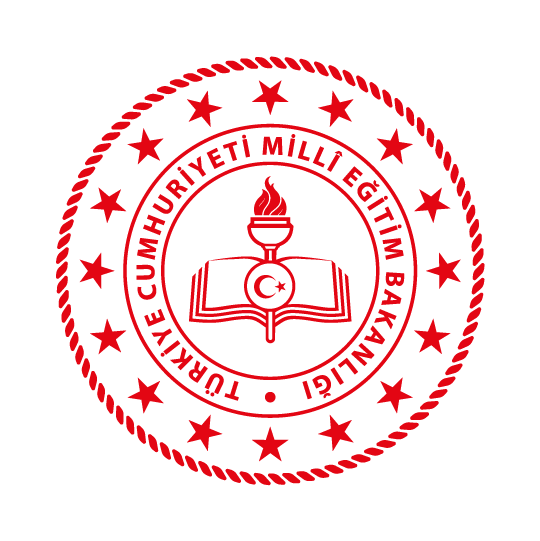 OKUL VE KURUMLAR LİSTESİ-3
8
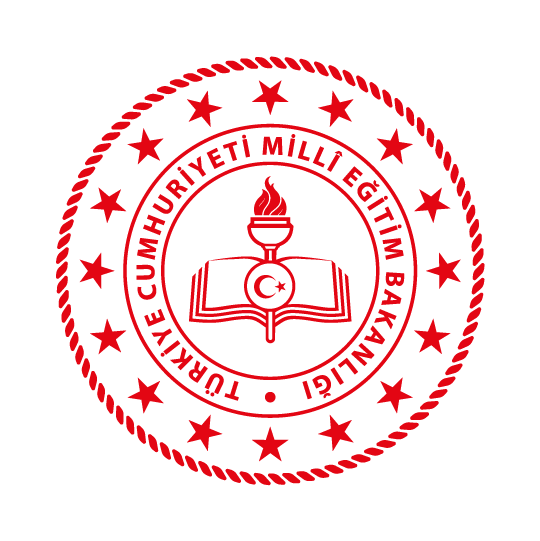 EĞİTİM VERİLERİ
9
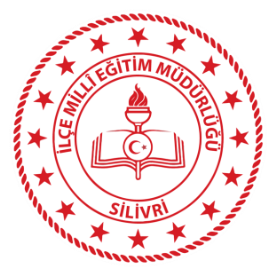 RESMİ + ÖZEL OKUL  VERİLERİ
10
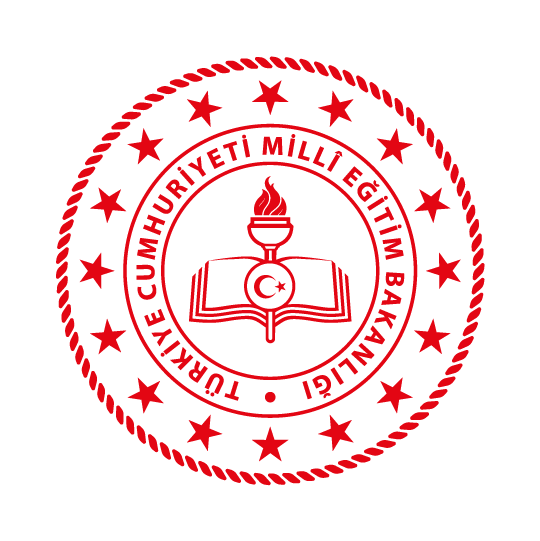 YAYGIN EĞİTİM
11
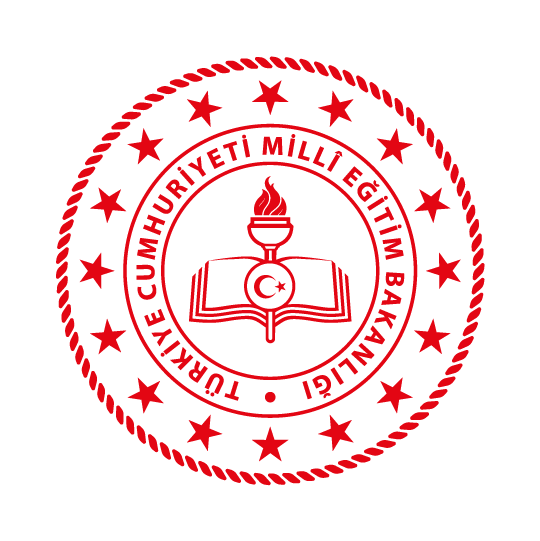 ÖZEL ÖĞRENCİ YURTLARI
12
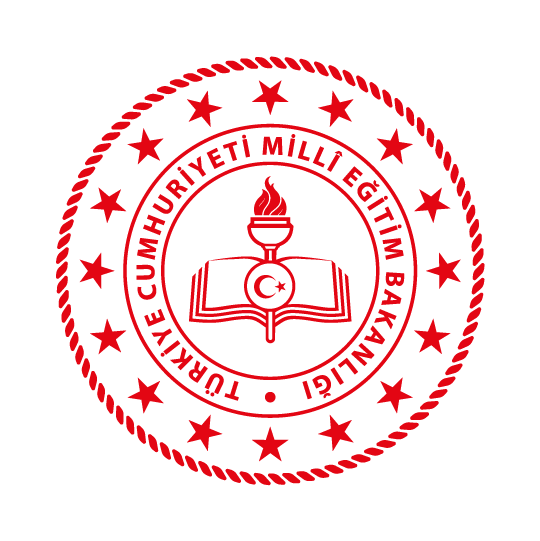 ÖZEL EĞİTİM -1
13
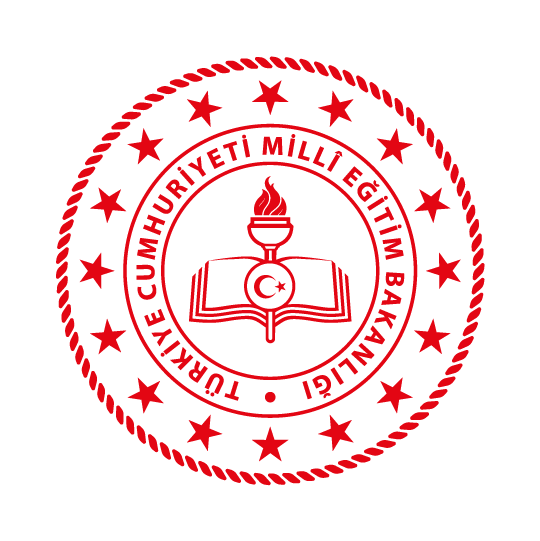 ÖZEL EĞİTİM -2
14
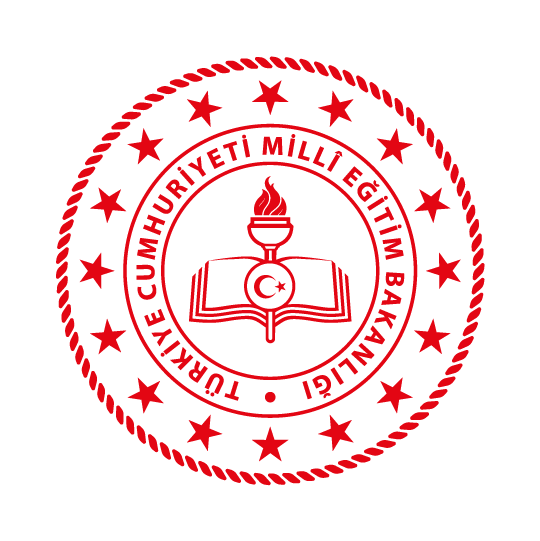 15
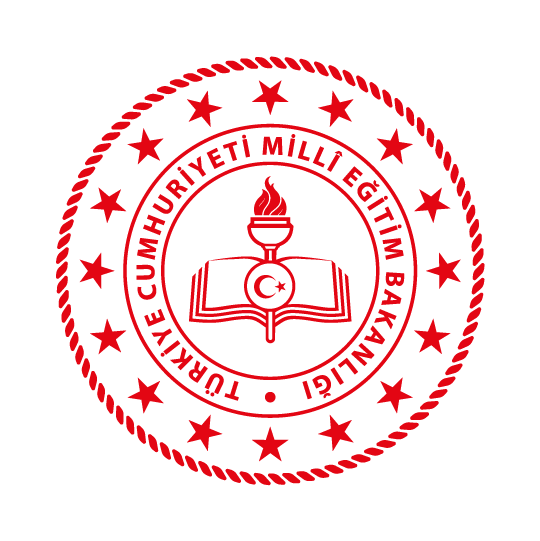 16
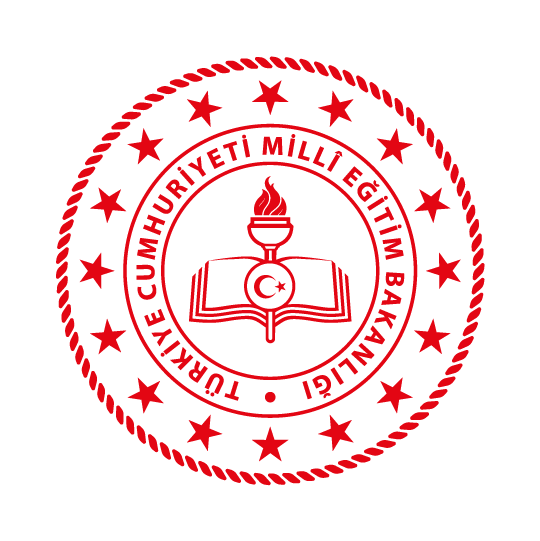 17
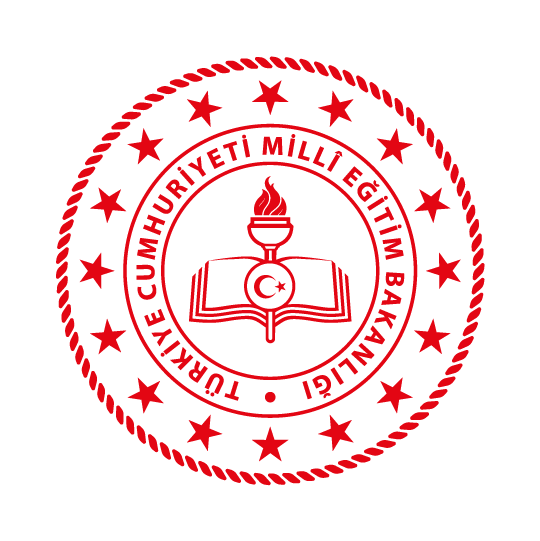 18
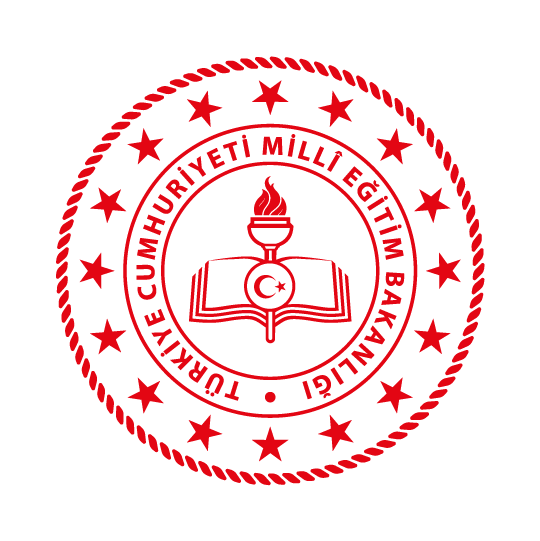 19
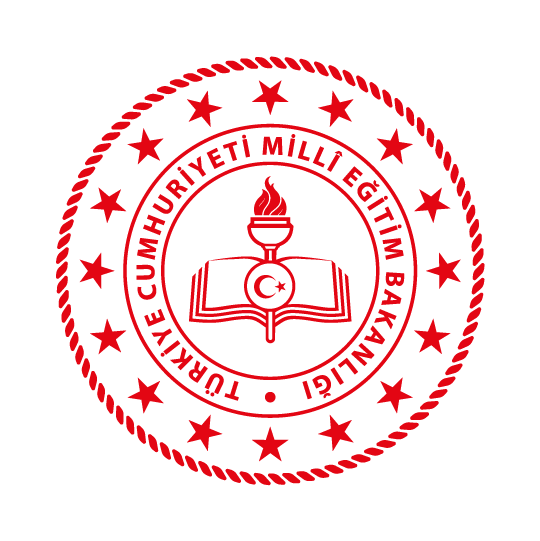 FİLYASYON ÇALIŞMALARI
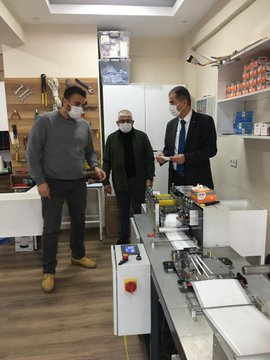 23.08.2021 tarihi itibari ile okullarımızda yapılan görüşmeler neticesinde öğretmenlerimizin %90 oranında aşı olduğu tespit edilmiştir.
Okullarımızın yeni eğitim-öğretim yılına hazır olduğu, 1.sınıfa kayıt yaptıracak öğrenci sayımız 560 istekli, 2969 zorunlu ve toplamda 3529 öğrencimiz bulunmaktadır. 3 gün oryantasyon eğitimi için gerekli maske ve hijyen malzemesi talebimiz il MEM’e bildirilmiştir.
20
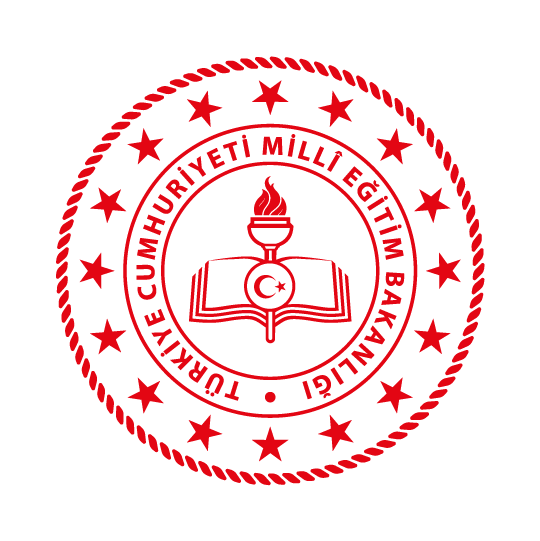 SİLİVRİ ANADOLU MASAL EVİ
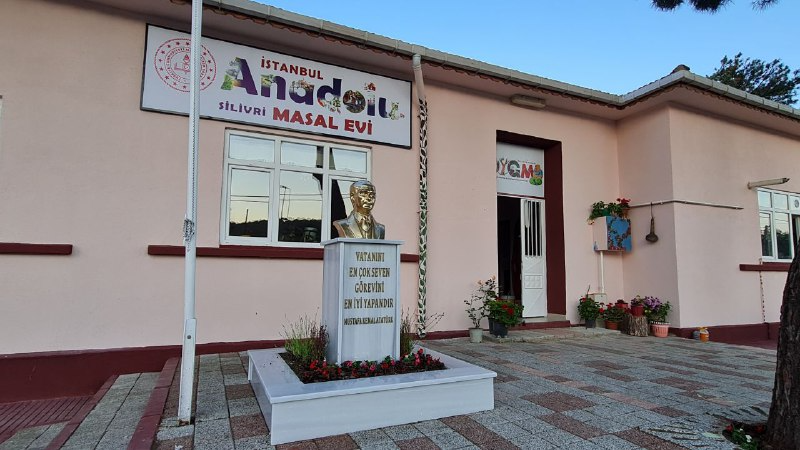 Öğretmen Yetiştirme ve Geliştirme Genel Müdürlüğü ile UNESCO iş birliğinde yürütülmekte olan Anadolu Masalları Projesi kapsamında atıl durumda bulunan Yolçatı mahallesindeki okulumuzu Anadolu Masal Evi olarak faaliyete geçirdik.
2052 m2 okul bahçesi; 1 Masal Anlatım sınıfı, 1 Sahne Sanatları Sınıfı, 1 El Sanatları Atölyesi, 1 yönetim odası, 1 öğretmenler odası ve koridordan oluşan 220 m2 okul binasının yenileme çalışmaları kısa sürede tamamlandı. 9 Temmuz 2021 tarihinde açılışı yapılan Anadolu Masal Evimizde masal anlatımı, drama çalışmaları ve geleneksel el sanatları çalışmalarının yapılacağı atölye etkinliklerine de yer verilmektedir.
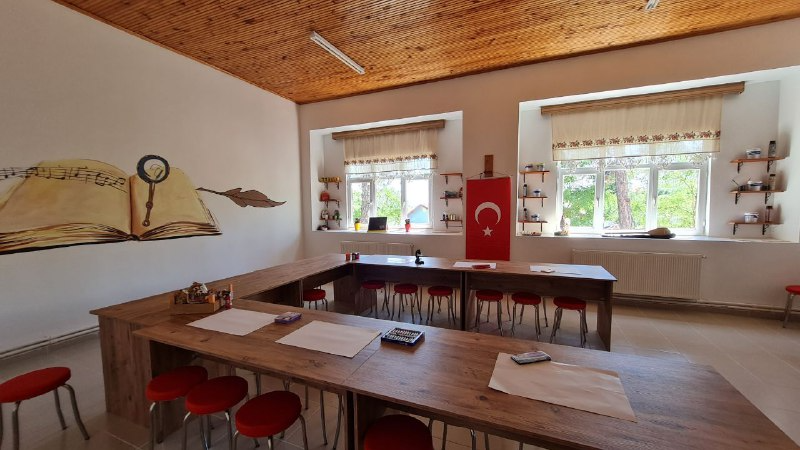 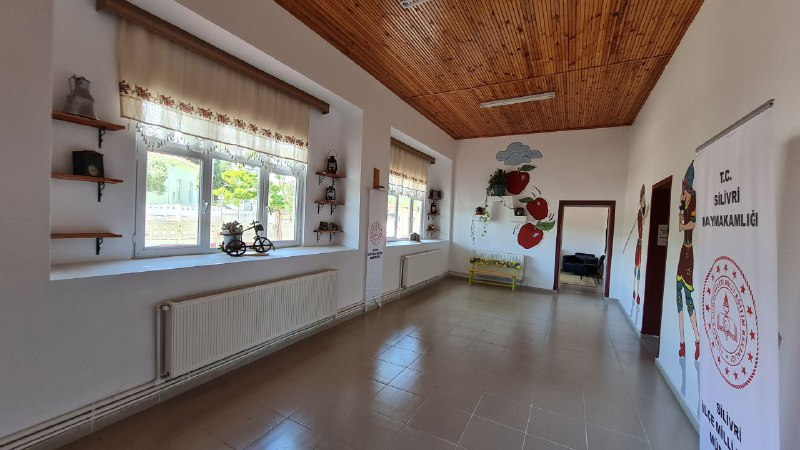 21